Acid Base Speed Dating
Part A: How do you calculate the Molarity and moles of the acidic or basic ion and the pH of the following solutions?
HA → H+ + A- 		MA = MH+
MA x LA = moles A = moles H+
pH= -log [H+]
MOH → M+ + OH- 	Mb = MOH-
MB x LB = moles B = moles OH-
pOH= -log [OH-]  pH = 14 - pOH
x2/MA = Ka
x = MH+ 
MH+(L) = moles H+

pH= -log [H+]
x2/MB = Kb
x = MOH- 
MOH-(L) = moles OH-

pH= 14- -log [OH-]
Biography
You will be given a solution. Complete your personal solution  “biography”.
Your personal solution biography:
Type of Solution: _______________________	Molarity of HA/Base: ____	Volume: ____


Molarity of acidic or basic ion: _______ 	Moles of acidic or basic ion: ____________	pH: ____
HC2H3O2  Ka = 1.8x10-5			NH3  Kb = 1.8x10-5
Part B
Review how to calculate the pH of various acid and base mixtures.
Part B: How do you calculate the pH of the following?
sum moles of H+ and sum L 
pH = -log [H+]
sum moles of OH- and sum L 
pH = 14- -log [OH-]
pH = 14- -log [OH-]    (left over mol/ Total L)
pH = -log [H+]    (left over mol/Total L)
moles A  
- moles B
moles left over
pH = pKa + log [A-]/[HA]   (limiter/leftover)
pOH = pKb + log [B+]/[BOH]     (limiter/leftover)
pH = 14 - pOH
Strong Acid  + Strong Base = 7            Weak Acid  + Strong Base > 7
Strong Acid + Weak base <7                Weak Acid  + Weak Base ~ 7
Date 1
Find a date who has the same acid or base as you. 

Calculate your combined pH.
Date 2
Find a date who has a different type of acid or base as you.*

Calculate your combined pH.

*Weak acids find strong acids. Weak bases find a strong bases.
Date 3
Find a date who can 
neutralize you. 

Estimate your combined pH.
Date 4
Find a date who can create a buffer with you.* 

Calculate your combined pH.

*Strong acids/base can be titrated to half equivalence with a weak base/acid.
Reflection
Complete the reflection questions and turn in your work.
Implementation and Differentiation Ideas
Count the number of students in the class and divide the types of acids and bases somewhat equally. Specifically try to have as many acids as bases. 
Provide strong acids and bases to struggling students.
Double up acids/bases as needed to create dates. 
The first date can be used to check on the biographies.
Go around and check on pairs often. 
Consider answering reflection 1 after date 1 and reflection 2 after date 2 as a class. 
Consider Doing Part B top two cells and then dates 1-2. Then, finish Part B and dates 3-4.
Benefits of the Activity
Reviews strength of acids and bases, ionization and pH differences
Reviews calculating M, moles, and TOTAL liters
Helps identify how the ratio of moles:Liters affects the pH
Reviews titration. neutralization, and buffer calculations
A little more fun than normal FRQ review
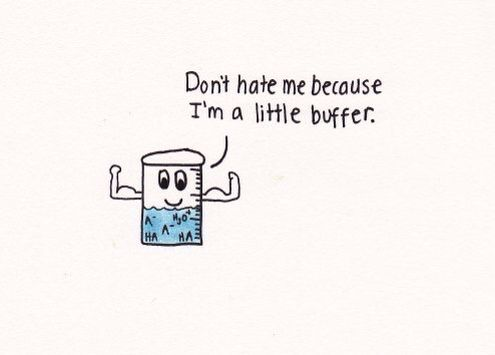 Dates Key